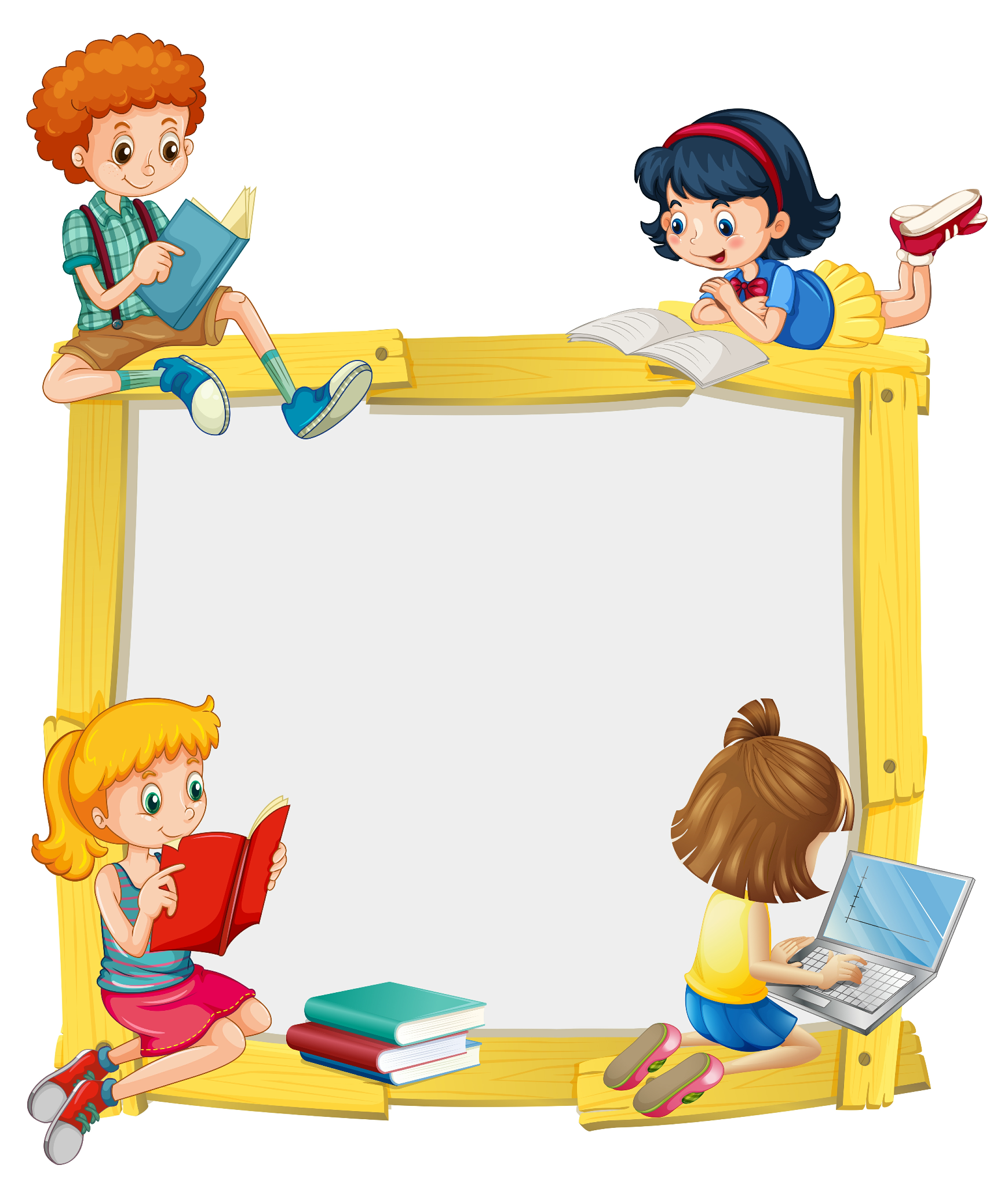 Letterdiploma
Hoera!
Ik kan lezen.Ik ken alle letters.
Naam:………....
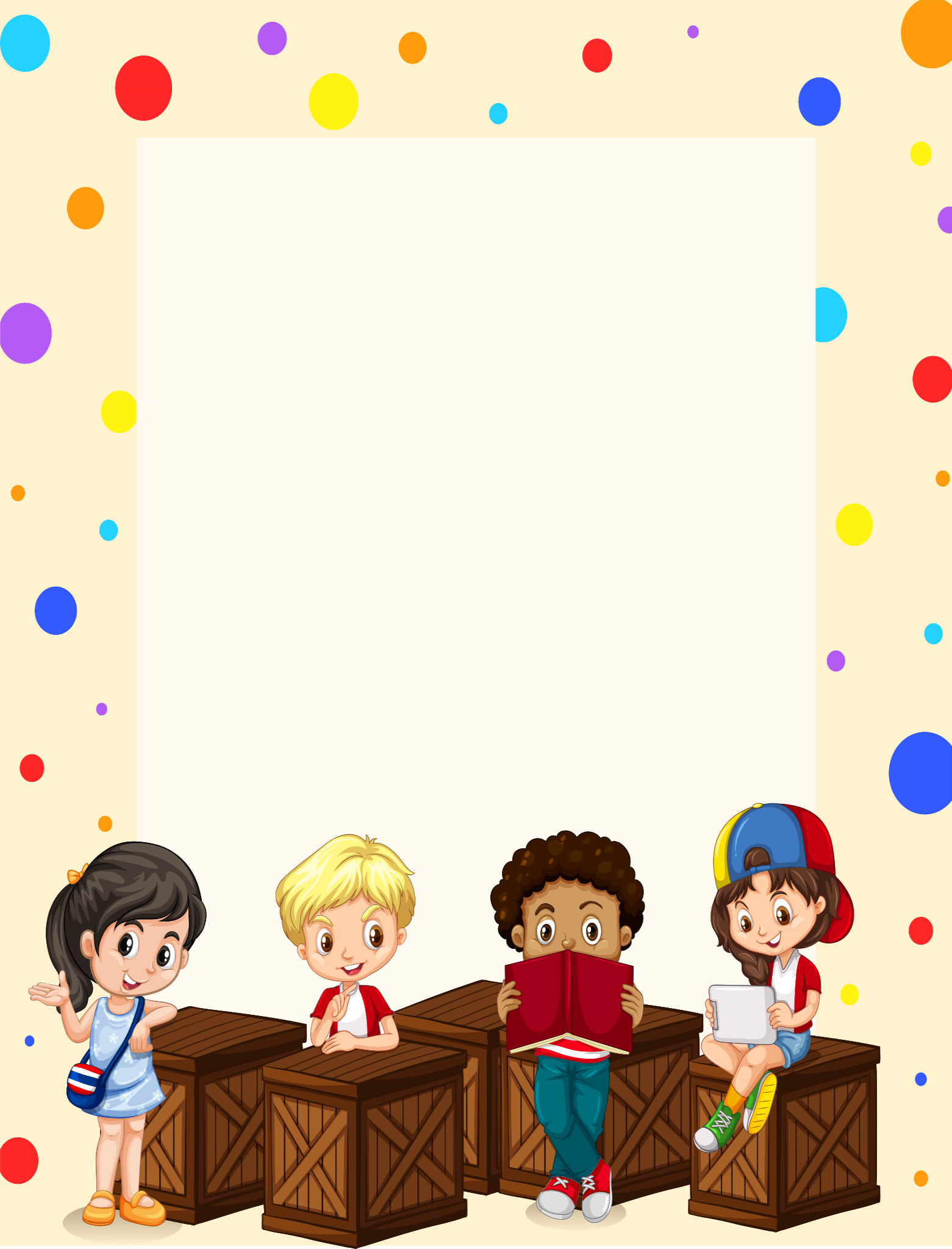 Letterdiploma
Hoera!
Ik kan lezen.
Ik ken alle
letters.
Naam:………....
Letterdiploma
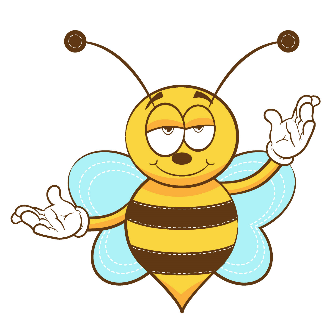 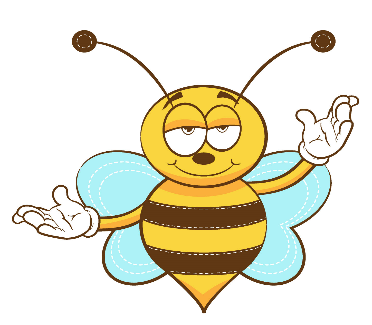 Naam:………....
Hoera!
Ik kan lezen.
Ik ken alle
Letters.
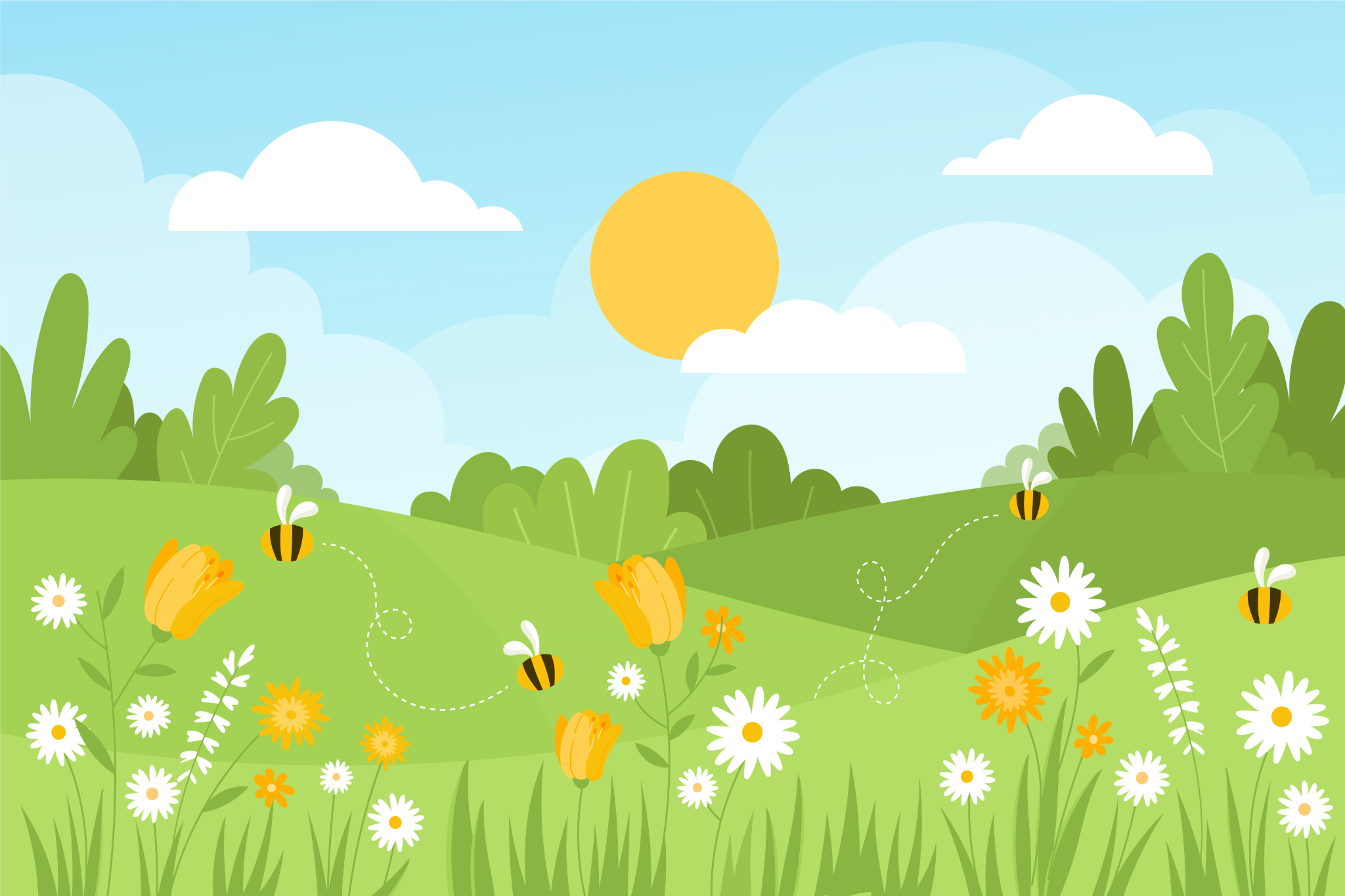